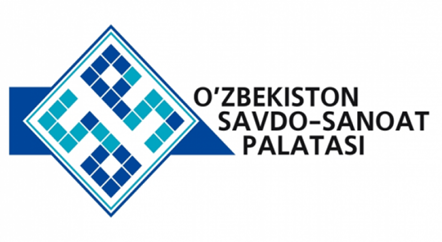 Давлат хизматларини кўрсатувчи ваколатли органлар билан 
ҳамкорлик қилиш бошқармаси
Ўзбекистон Республикаси Президентининг 2019 йил 25 февралдаги ПҚ-4210-сонли ҳамда 2019 йил 
20 ноябрдаги ПҚ-4525-сонли Қарорларига асосан, ҳудудларда  “Сирли мижоз” тадбирлари ўтказилиши бўйича 
МАЪЛУМОТ
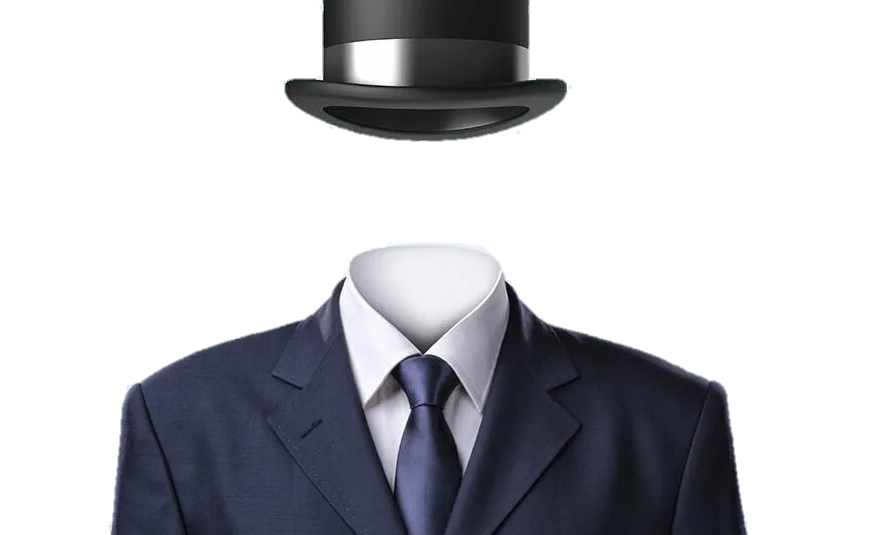 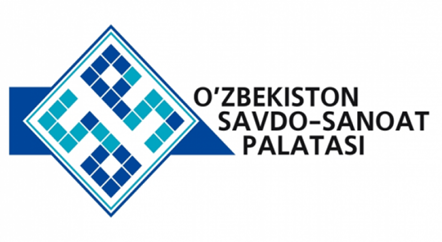 “Сирли мижоз” тадбирини ўтказишнинг 
 қандай ҳуқуқий асослари мавжуд?
Ўзбекистон Республикаси Президентининг 2019 йил 25 февралдаги ПҚ-4210-сонли ҳамда 2019 йил 20 ноябрдаги ПҚ-4525-сонли Қарорларида «Давлат хизматларининг сирли мижози» институтидан фойдаланиш чора-тадбирлари белгилаб берилган.
Мазкур Қарорларга кўра “Сирли мижоз” тадбирлари Ўзбекистон Республикаси Адлия вазирлиги ва Савдо-саноат палатаси томонидан ташкил этилади.
Савдо-саноат палатасининг 2019 йил 4 декабрдаги 146“А”-сонли буйруғи асосида “Чора-тадбирлар” дастури ҳамда Адлия вазирлигининг 2020 йил 19 мартдаги 65-ум-сон буйруғи асосида “Давлат хизматларининг сирли мижози” институти фаолиятини ташкил этиш тартиби тўғрисидаги Низоми қабул қилинган.
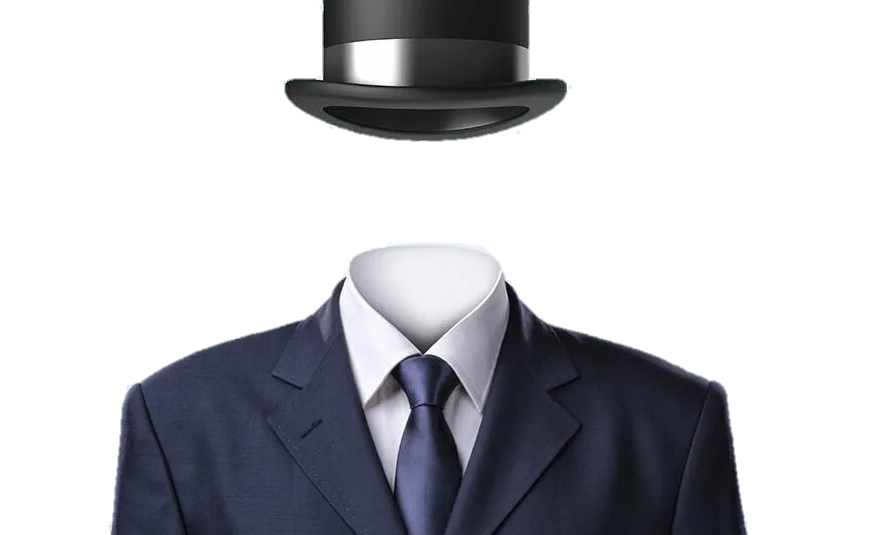 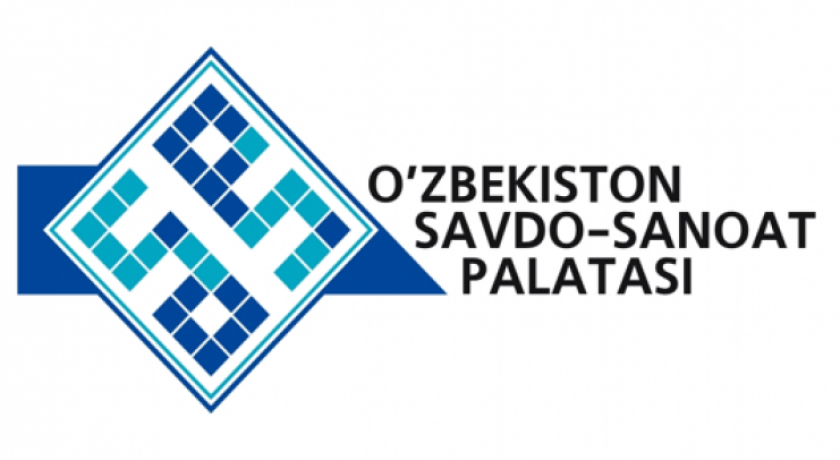 «Сирли мижоз» тадбирида нималар ўрганилади?
Одоб-ахлоқ қоидаларига амал қилиниши ҳолати,
стрессли вазиятларда ходимларнинг фуқаролар 
билан қандай муносабатда бўлиши ҳолати;



 Ҳодимларнинг соҳа бўйича билим даражаси;



 Ҳодимнинг коррупцион ҳолатларга мойиллиги;


Ходим томонидан хизмат кўрсатиш жараёнида
тегишли норматив ҳуқуқий хужжатларга тўлиқ 
риоя этилиши таъминланиши лозим.
Маъмурий тартиб тамоиллар амалга оширилишининг 	қулайлиги;








 	Давлат хизматлари кўрсатиш жараёнига ахборот-	коммуникация технологияларининг жорий этилиш холати;

 	Жисмоний ва юридик шахсларга хизмат кўрсатиш 	жараёнида етарли шарт-шароит яратилганлиги ҳолати;





 	Давлат хизматларини кўрсатишга оид маълумотларнинг 	ёки ахборот стендларининг мавжудлиги ҳолати;

 	Давлат хизматларини кўрсатиш сифати ва тезкорлиги, 	хизмат кўрсатиш вақтида муомала ва кийиниш 	маданиятига риоя этилиши ҳолати;
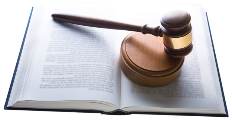 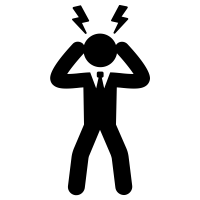 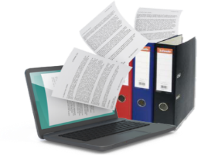 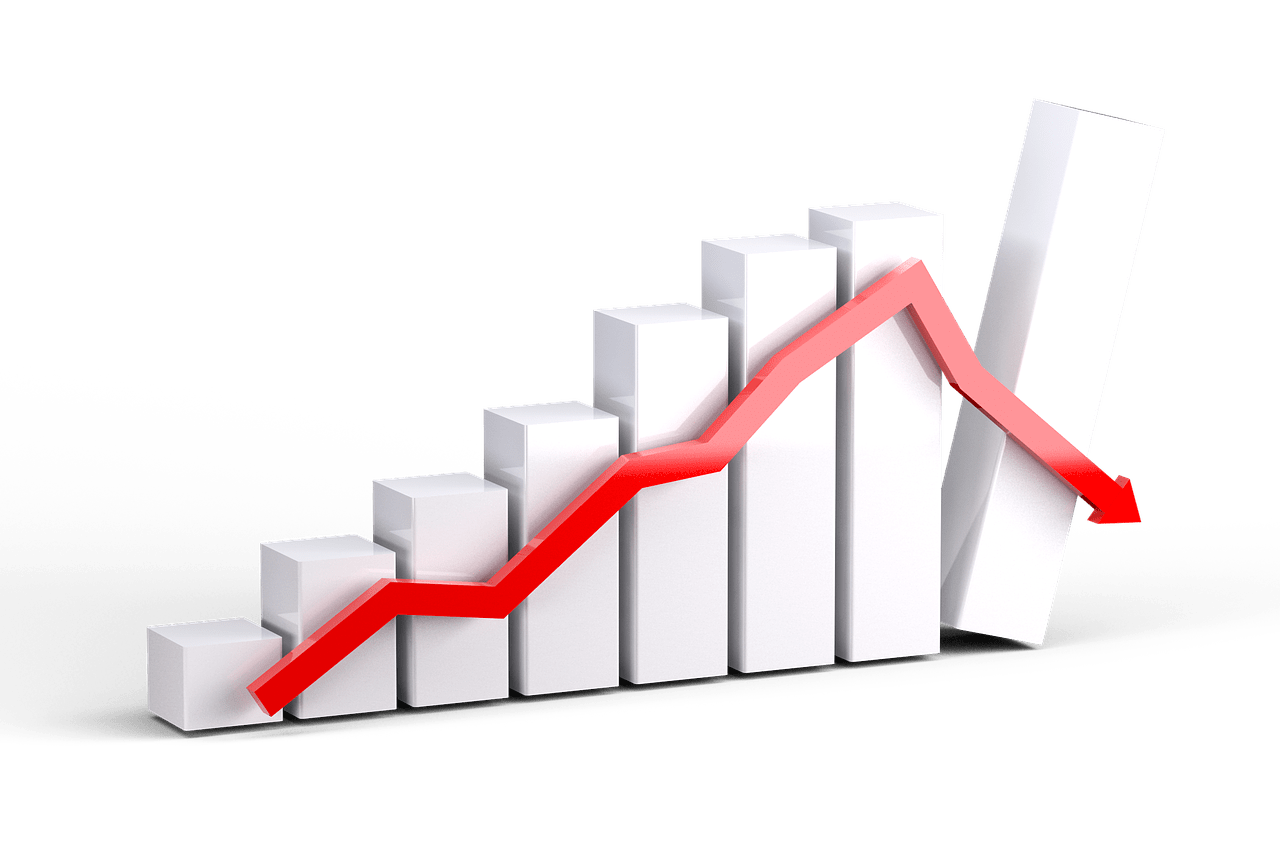 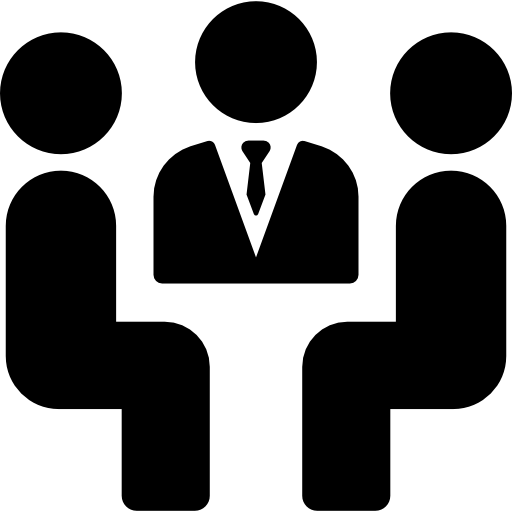 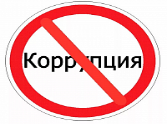 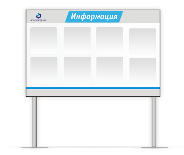 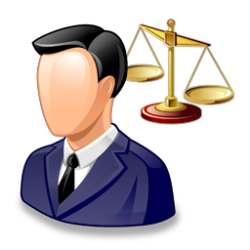 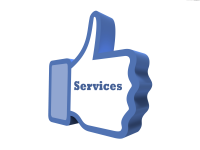 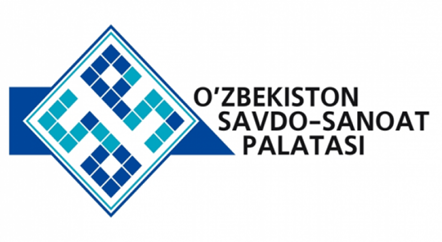 «Сирли мижоз» тадбирлари қандай тартибда амалга оширилади?
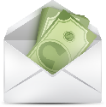 Адлия вазирлиги ҳузуридаги Давлат 
хизматлари агентлигининг ҳудудий 
бошқармалари билан қўшма иш 
режа тузилади;

Тадбирнинг ўтказилиш 
санаси белгиланади;











Тадбир ўтказиладиган 
соҳа аниқланади;




















Тадбирда кўнгилли сифатида 
қатнашувчи “сирли мижоз” 
аниқланади;
Ёзма билдирги асосида хизмат сотиб олиш 
	учун ҳудудий бошқарма томонидан 
	маблағ ажратилади; 
	 
	Олдиндан белгиланган санага кўра 
	“сирли мижоз” тадбири ўтказилади;


	Тадбир якуни бўйича далолатнома тузилади 
	ва имзоланади. Далолатнома саволномада 
	кўрсатилган барча бандларни  қамраб  олган 
	бўлиши лозим;	

	Амалга оширилган ишлар далолатномалар
	илова қилинган ҳолда Палатанинг Ижроия 	қўмитасига ҳисобот тарзида топширилади.
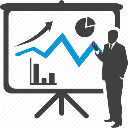 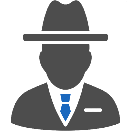 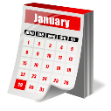 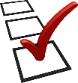 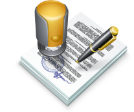 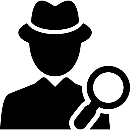 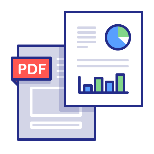 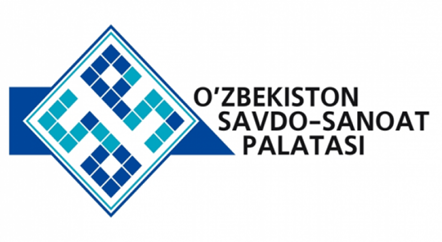 “Сирли мижоз” тадбирлари қачон ўтказилади?
«Сирли мижоз» тадбирлари Ўзбекистон Республикаси Адлия вазирлиги ҳузуридаги Давлат ҳизматлари агентлигининг вилоят бошқармалари ҳамда Савдо-саноат палатасининг ҳудудий бошқармалари томонидан туман ва шахарларда ойма-ой ўтказиб борилади ҳамда ҳар ой оҳирида тадбир якуни юзасидан далолатнома тузилиб, Палата Ижроия қўмитасига  ҳисобот берилади.
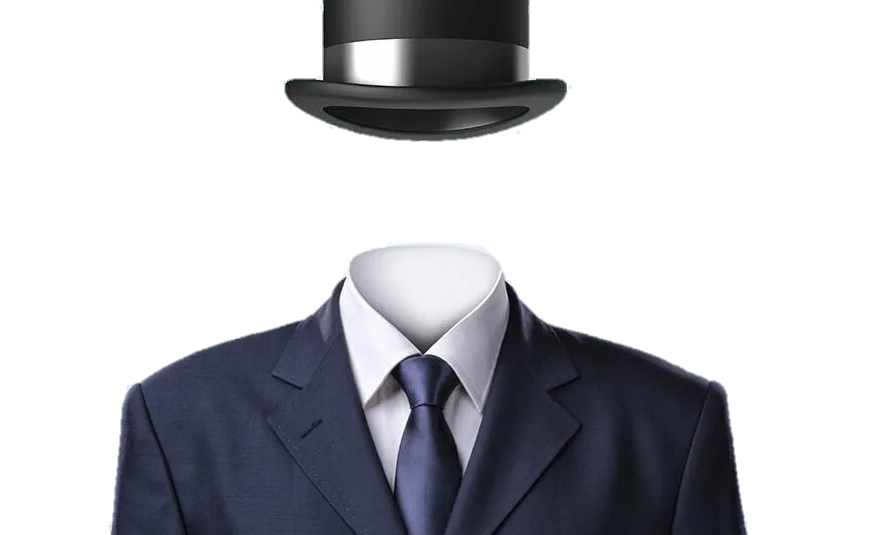 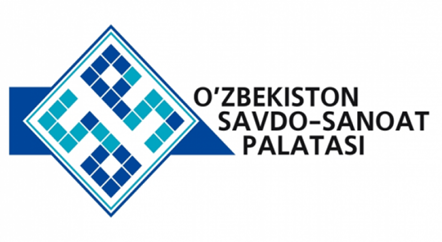 2021 йилда қайси  йўналишларда ва нечта  ҳудудда “Сирли мижоз” тадбирлари ўтказилди?
Жорий йилда қуйидаги йўналишларда “Сирли мижоз” тадбирлари ўтказилди:
       - Кадастр органлари томонидан кўрсатилаётган давлат хизматлари
       - Экология органлари томонидан тадбиркорларга кўрсатилаётган         давлат хизматлар
       - Қурилиш органлари томонидан тадбиркорларга кўрсатилаётган давлат         хизматлари 
       - Газ тармоқларига уланишда тадбиркорларга кўрсатилаётган давлат          хизматлари 
Мазкур йўналишлар бўйича Савдо-саноат палатаси ҳамда Адлия вазирлиги ҳузуридаги Давлат хизматлари агентлигининг Ҳудудий бошқармалари ҳамкорлигида 2021 йил давомида туман (шаҳар)ларда  жами 328 та “Сирли мижоз” тадбирлари ўтказилди ҳамда тадбир натижалари юзасидан Президент Администрациясига мунтазам равишда маълумот бериб борилди.
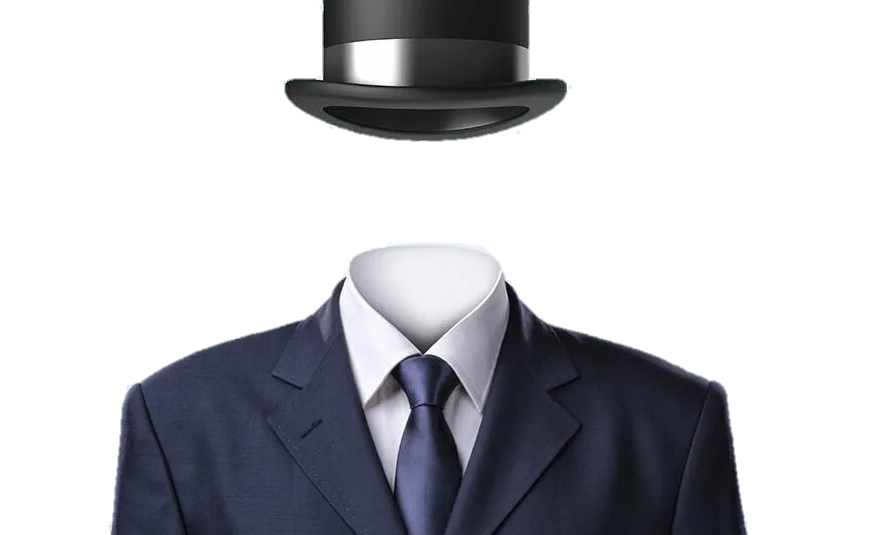 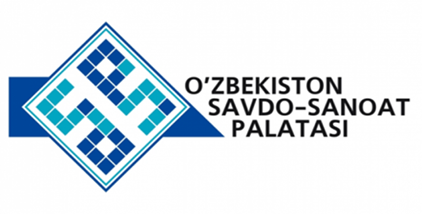 Ўзбекистон Республикаси Президентининг 2020 йил 1 майдаги ПҚ-4702-сонли Қарори ижросини таъминлаш мақсадида Савдо-саноат палатасининг Ҳудудий бошқармалар томонидан тадбиркорлар ўртасида ўтказилган сўровномалар натижалари тўғрисидаМАЪЛУМОТ
2020 йилнинг 1 майида Ўзбекистон Республикаси Президентинг  “Ҳудудларни ижтимоий-иқтисодий ривожлантиришни рейтинг баҳолаш тизимини жорий этиш тўғрисида”ги ПҚ-4702-сонли Қарори эълон қилинган.
Мазкур Қарорда белгиланган топшириқлар ижросини таъминлаш мақсадида “Ижтимоий фикр” маркази, Прогнозлаштириш ва макроиқтисодий тадқиқотлар институти, Иқтисодий тадқиқотлар ва ислоҳотлар маркази, Давлат статистика қўмитаси ҳамда Савдо-саноат палатаси томонидан ишлаб чиқилган  ҳудудларни рейтинг баҳолаш учун аҳоли ва тадбиркорлар ўртасида сўровнома ўтказиш Методологиясига асосан Савдо-саноат палатаси ва Давлат статистика қўмитаси томонидан аҳоли ва тадбиркорлар ўртасида сўровномалар ўтказиш вазифаси юлатилган.
Ўзбекистон Республикаси Вазирлар Маҳкамасининг 2020 йил 2 июлдаги 02/14-01-1/1-311-3-сон ҳамда 2021 йил 20 майдаги 03/14-01-6/316 топшириқ хатларига кўра  белгиланган график асосида ҳудудий бошқармалар томонидан 3187 нафар тадбиркорлик субъектлари ўртасида 20 та саволларни қамраб олган сўровномалар ўтказилган.
Ўтказилган сўровномалар натижалари асосида Ҳудудларни ижтимоий-иқтисодий ривожланганлик даражасини тадбиркорлар ўртасида сўровномалар ўтказиш орқали рейтинг баҳолаш Методологиясида кўрсатилган ҳисоблаш йўли орқали маълумотларнинг электрон базаси шакллантирилган ҳамда натижалар RATING ахборот тизимига жойлаштирилган.